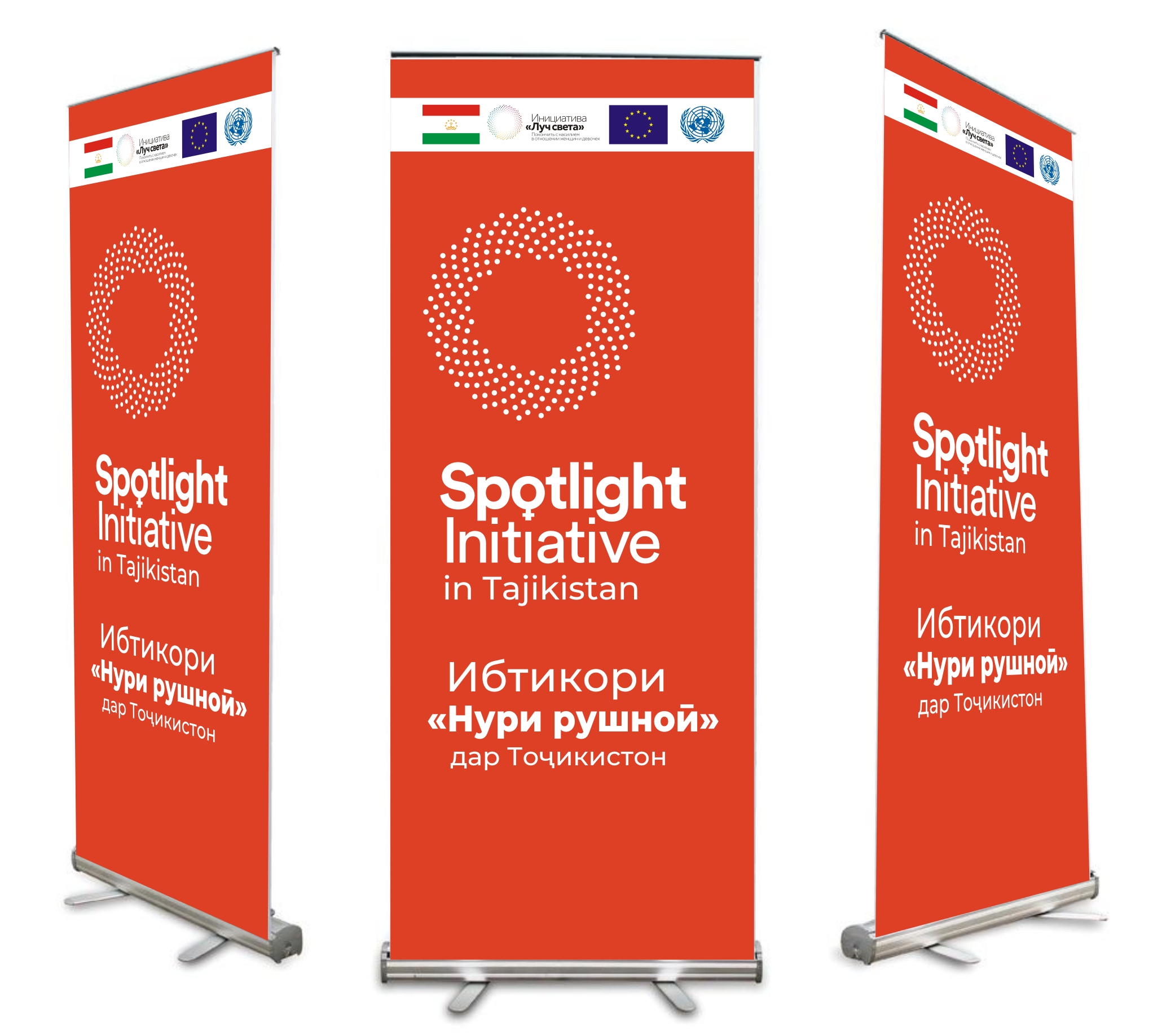 Ключевые факторы и последствия насилия в отношении женщин.Презентация №1112 ноября 2021 г.
Последствия насилия для здоровья
Летальные исходы
убийство
самоубийство
материнская смертность
смерть от СПИДа

Не летальные последствия
физические
психические
травмы, вредные для здоровья
последствия для репродуктивного здоровья
Например:
нежеланная беременность
хронический болевой синдром
травмы
депрессия
потребление алкоголя/наркотиков
ЗППП/ВИЧ
гинекологические заболевания и др.
3
Другие последствия насилия
Для женщин:

НА собственноМ здоровье
НА финансовоМ состоянии
НА способности работать
На способности участвовать в жизни общества
Для детей:

низкий вес при рождении
эмоциональное неблагополучие
поведенческие трудности
проблемы в школе
травмы
уход из дома
4
Одним из негативных последствий бытового насилия в отношении женщин является суицид. Согласно данным, представленным в Национальном докладе Пекин+25 по фактам доведения до самоубийства на территории республики за период 2014-2017 годов и 9 месяцев 2018 года возбуждены 224 уголовных дел по статье 109 Уголовного кодекса и направлены с обвинительным заключением в суд
Экономическая цена насилия
Стоимость вреда, причиняемого насилием, высока как для отдельной личности, так для государства и общества: растут расходы на медицинское обслуживание, работу судов, милиции, наблюдаются потери в области образования и снижается производительность труда общества в целом и т.д.
Ущерб от насилия можно разделить на три категории:
«Прямые затраты жертв и служб, которые участвуют в ликвидации последствий насилия: деятельность приютов, издержки правоохранительных органов, судебной системы.
Непрямая стоимость упущенной выгоды в трудовой деятельности и производительности: что теряют женщины, предприятие и государство в целом, если женщина не выходит на работу по причине насилия, включая домашнее насилие, или же не выход на работу агрессора, которого привлекают к ответственности.
Опосредованная стоимость или цена человеческой боли и страданий.
Экономическая цена насилия
Первое исследование экономической цены насилия было проведено в 1988 году в Австралии. Тогда было подсчитано, что бытовое насилие против женщин ведет к экономическим потерям в 6,3 миллиарда долларов США в год.
В Чили в 1996 году бытовое насилие в отношении женщин обернулось потерей 1,56 млрд. долларов США с точки зрения недополученного заработка, что на 2% выше ВВП страны. В США общие затраты составляют 12,6 млрд. долларов США ежегодно.
 В Канаде, по данным Ванкуверского Центра исследования проблем насилия в отношении женщин, женщины, не способные к трудовой деятельности в результате нападений, теряют 7 млн. долл. ежегодно в заработках. Система социального обеспечения расходует 1,8 млн. долл. в год на поддержку женщин, которые вынуждены были прервать свои семейные или партнерские отношения из-за насилия. Общая сумма измеряемого ущерба в результате медицинских и материальных потерь составляет свыше 1,5 миллиарда долларов в год.